Mitosis and Meiosis
Higher Biology
Mitosis and Meiosis
Mitosis:
	-division of somatic (body) cells

Meiosis
	-division of gametes (sex cells)
Mitosis
Interphase

Prophase

Metaphase

Anaphase

Telophase
Interphase
Interesting things happen!
Cell preparing to divide
Genetic material doubles
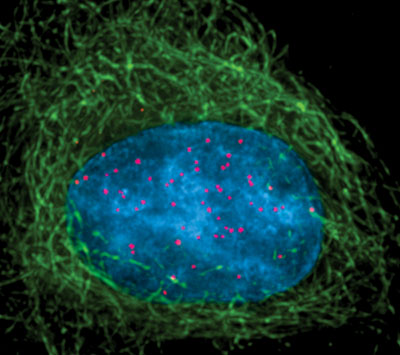 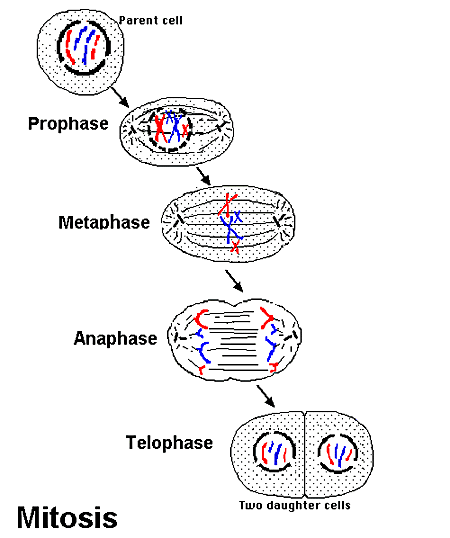 Prophase
Chromosome pair up!
Chromosomes thicken and shorten
	-become visible
	-2 chromatids joined by a centromere
Centrioles move to the opposite sides of the nucleus
Nucleolus disappears
Nuclear membrane disintegrate
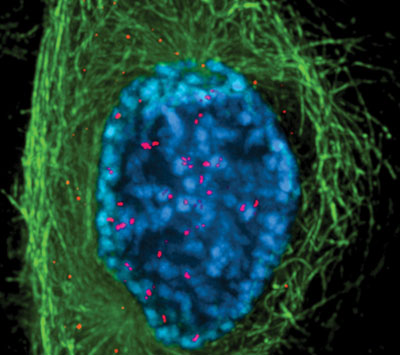 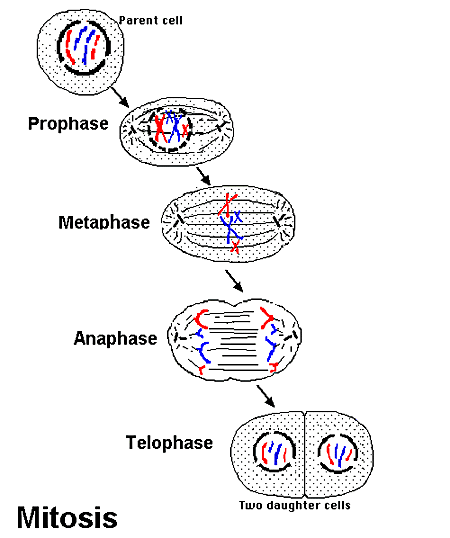 Metaphase
Chromosomes meet in the middle!
Chromosomes arrange at equator of cell
Become attached to spindle fibres by centromeres
Homologous chromosomes do not associate
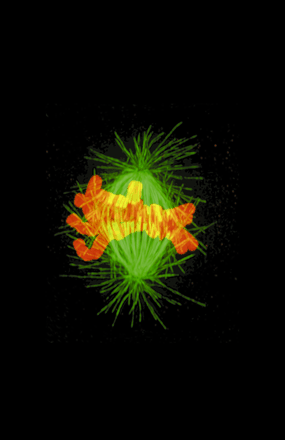 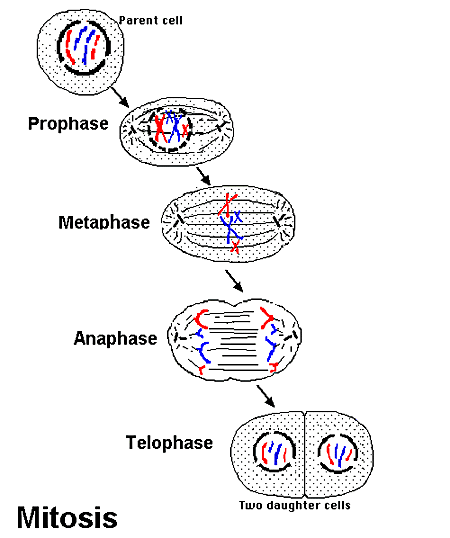 Anaphase
Chromosomes get pulled apart
Spindle fibres contract pulling chromatids to the opposite poles of the cell
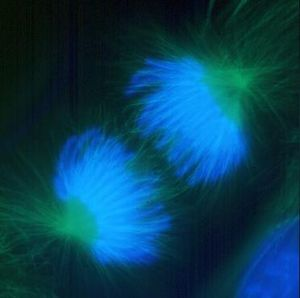 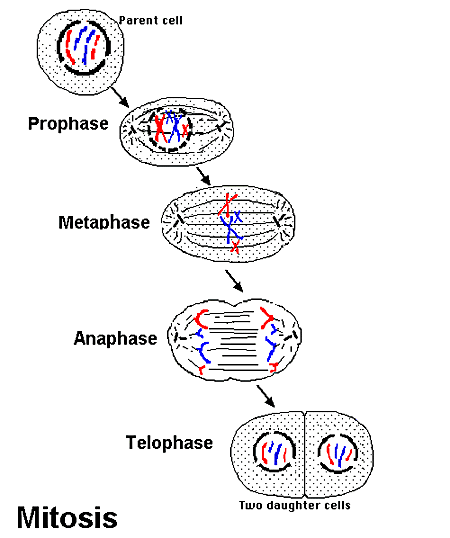 Telophase
Now there are two!
Chromosomes uncoil
Spindle fibres disintegrate
Centrioles replicate
Nucleur membrane forms
Cell divides
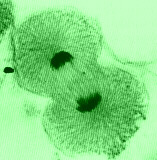 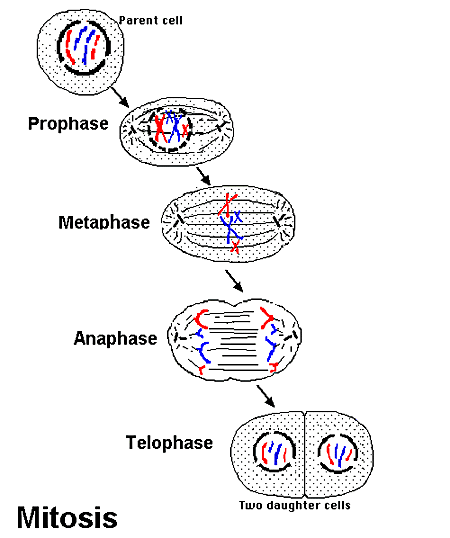 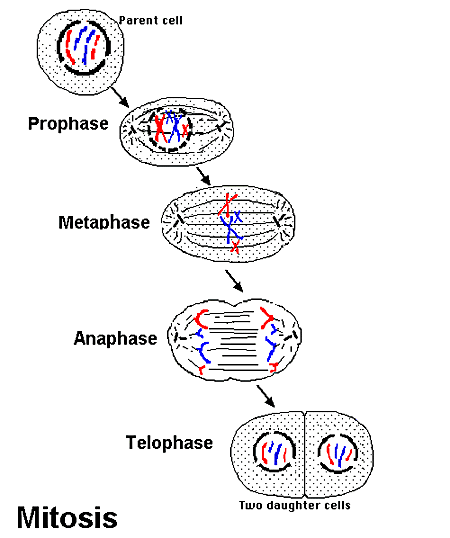 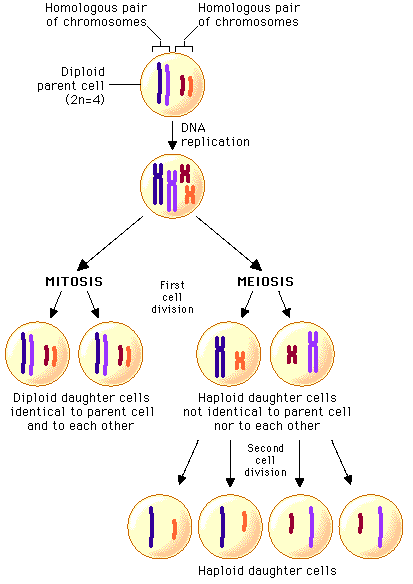 Meiosis
4 daughter cells produced
Each daughter cell has half the chromosomes of the parent
2 sets of cell division involved
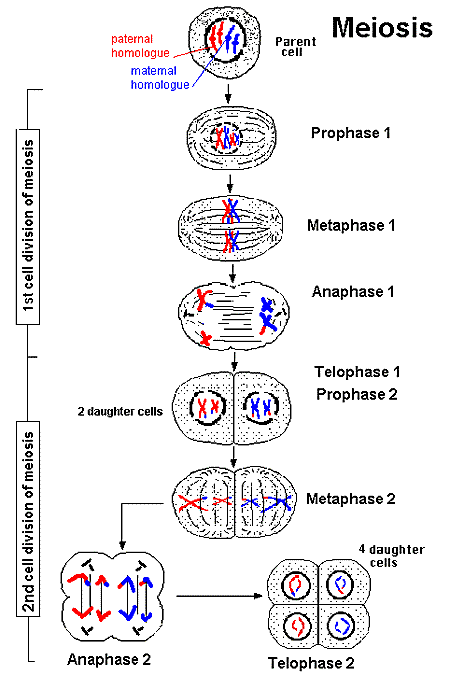 This powerpoint was kindly donated to www.worldofteaching.com




http://www.worldofteaching.com is home to over a thousand powerpoints submitted by teachers. This is a completely free site and requires no registration. Please visit and I hope it will help in your teaching.